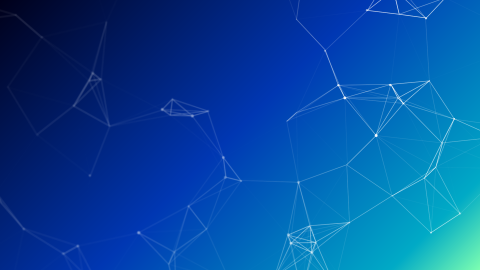 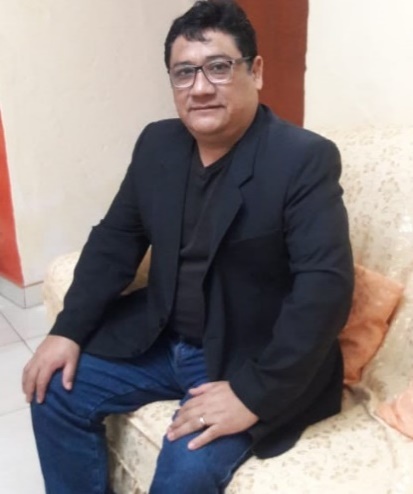 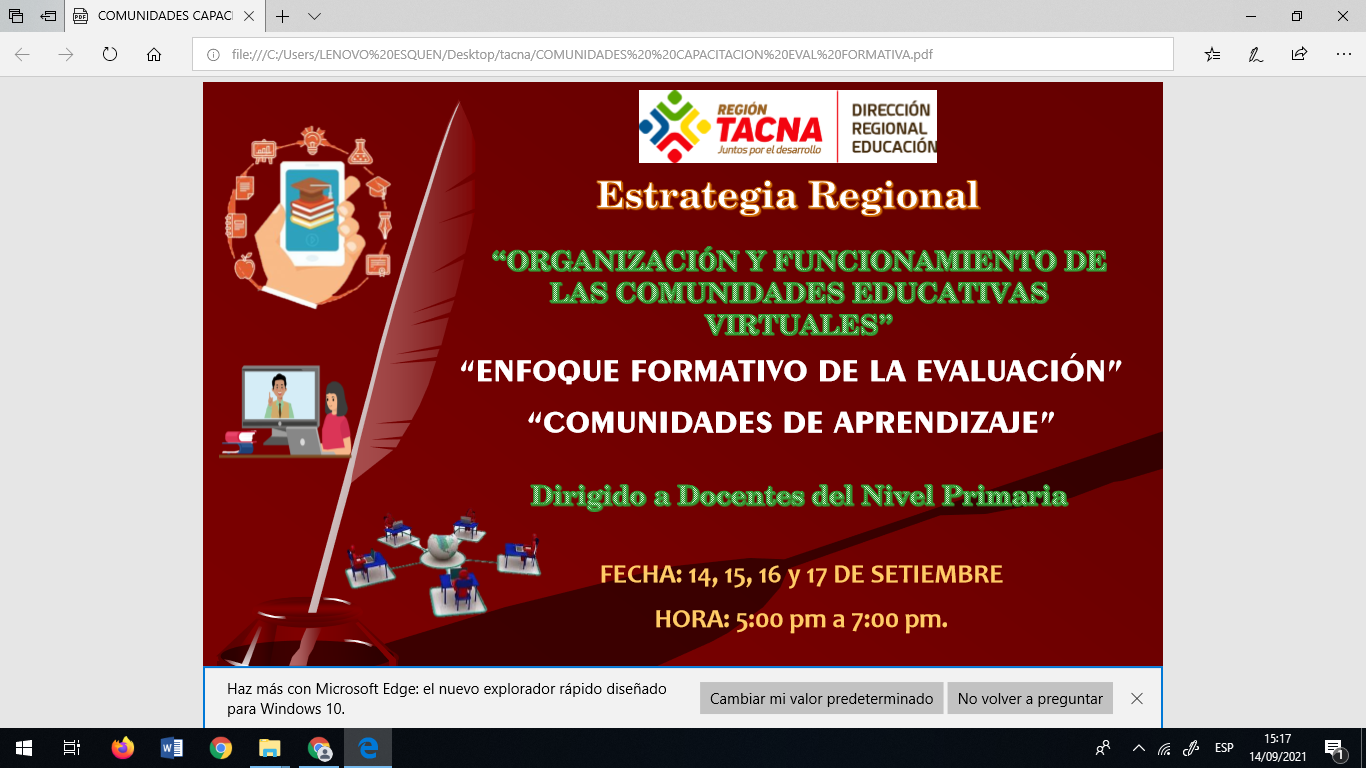 DR. LUIS ALBERTO ESQUEN PERALES
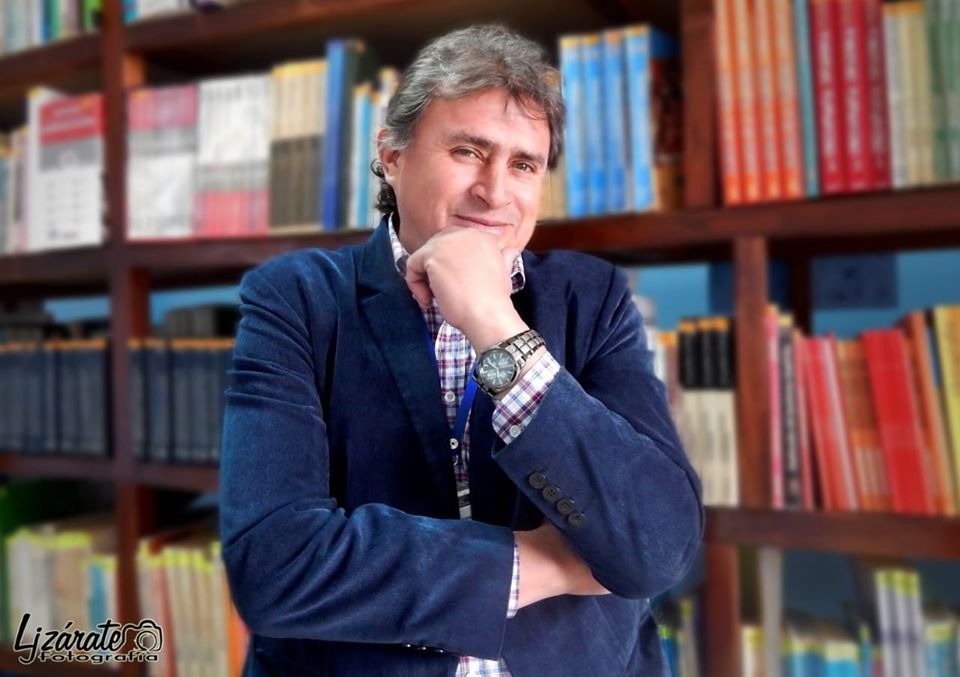 MG. CÉSAR  ENRIQUE LEÓN MUGUERZA
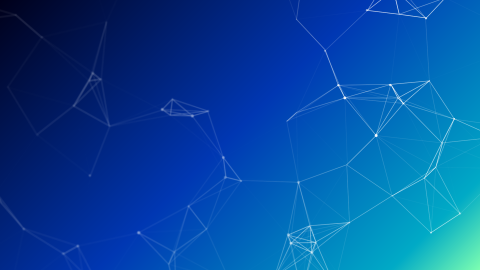 Temario
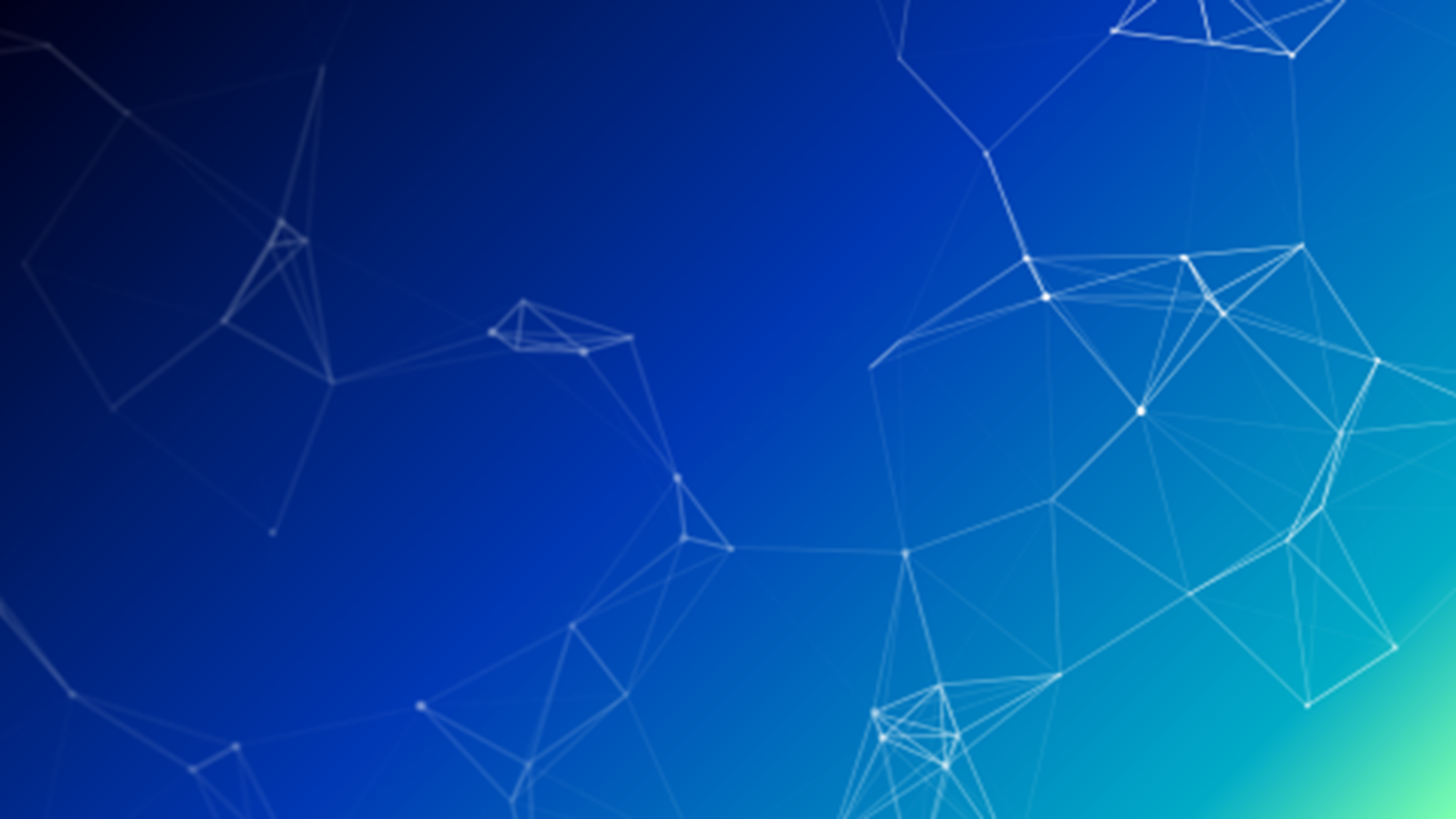 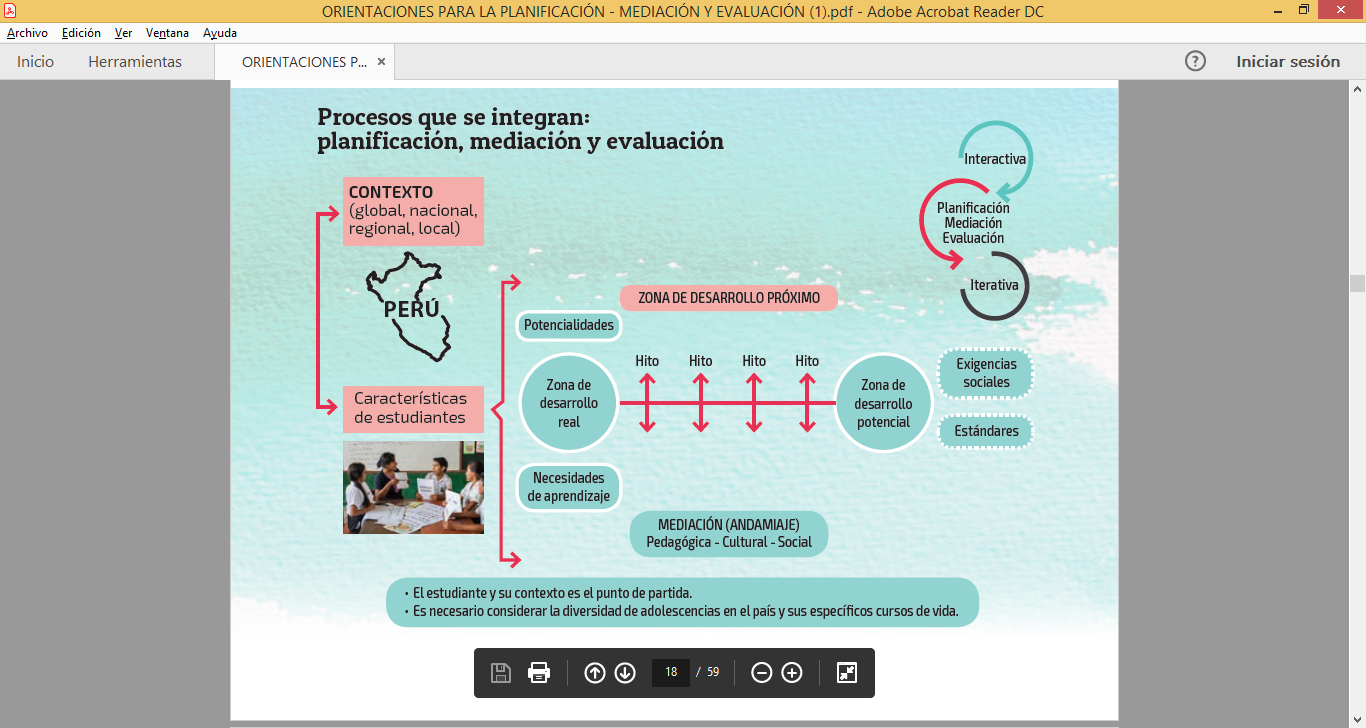 EVALUACIÓN  SUMATIVA
EVALUACIÓN  DIAGNÓSTICA
EVALUACIÓN  DE PROCESO
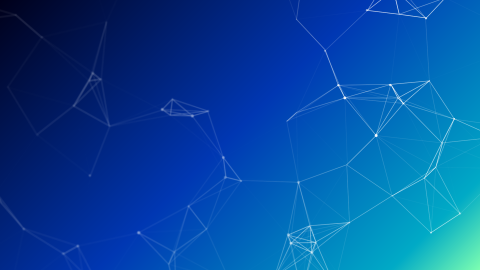 Caso
Un grupo de docentes está compartiendo sus experiencias de evaluación durante el 2020 en el contexto de aprendo en casa ¿cuál de los comentarios responde mejor a un enfoque formativo de la evaluación?
el año pasado fue complicado realizar la evaluación sin embargo al final de cada bimestre si lograba recoger los trabajos de mis estudiantes para evaluarlos y saber si estaban accediendo a los recursos de aprendizaje a fin de año también pude evaluar a todos
Yo también usaba WhatsApp para comunicarme con mis estudiantes les daba retroalimentación sólo sus trabajos finales y conversaba con la familia sobre cómo les Estaba yendo a sus hijos con aprendo en casa 
A mí también me costó evaluar a mis estudiantes a la mayoría de ellos lograba ubicar a través de WhatsApp y les orientaba a través de mensajes o audios eso me ayudaba a ver cómo iban avanzando en sus aprendizajes y brindarles  otras orientaciones si era necesario
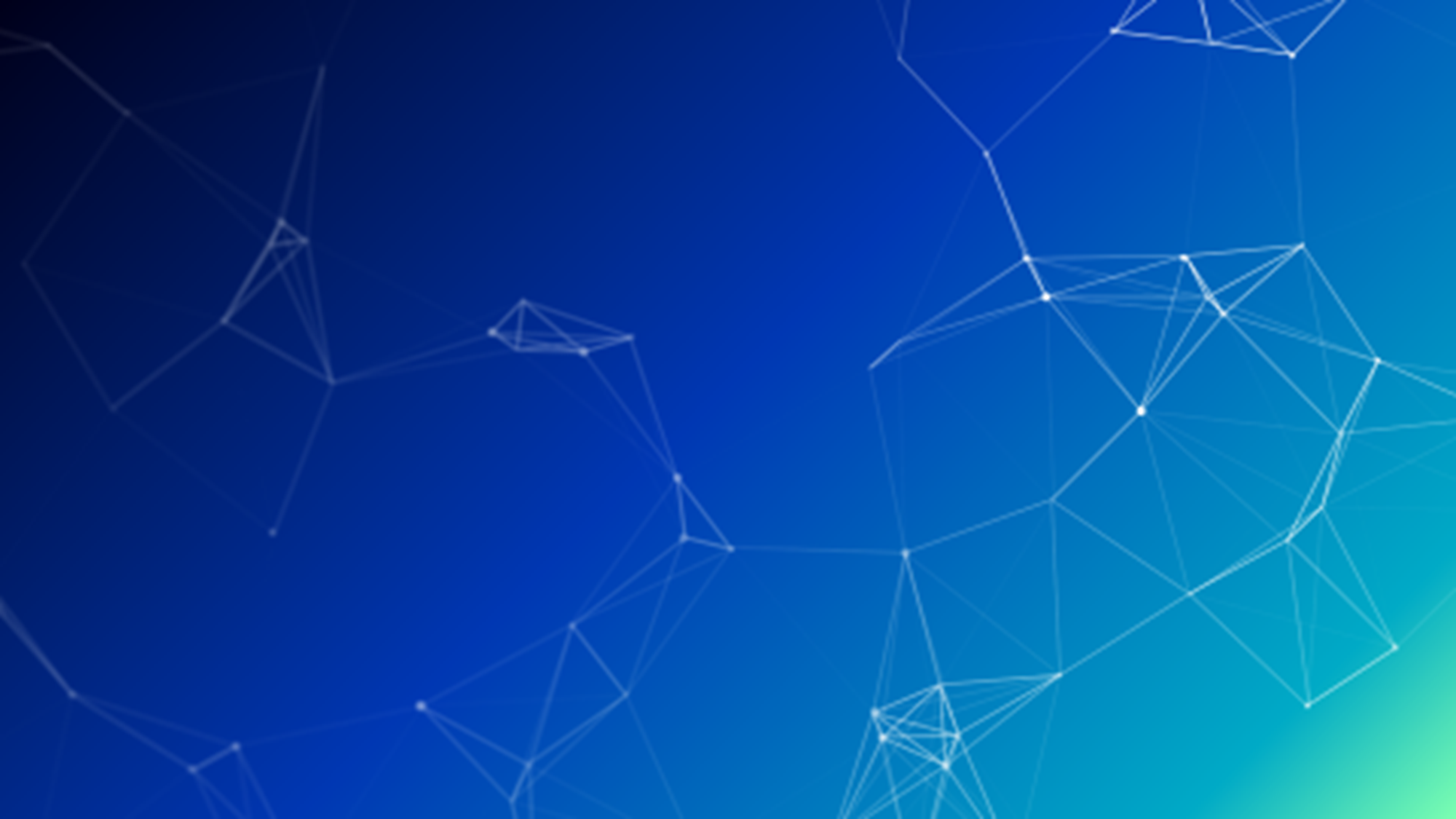 La Evaluación Formativa
Desde este enfoque, la evaluación es un proceso sistemático en el que se recoge y valora información relevante acerca del nivel de desarrollo de las competencias en cada estudiante, con el fin de contribuir oportunamente a mejorar su aprendizaje. (MED -2017)
Retroalimentación - crear oportunidades
Valorar el desempeño –Criterios
Identificar el nivel de desarrollo – evidencias
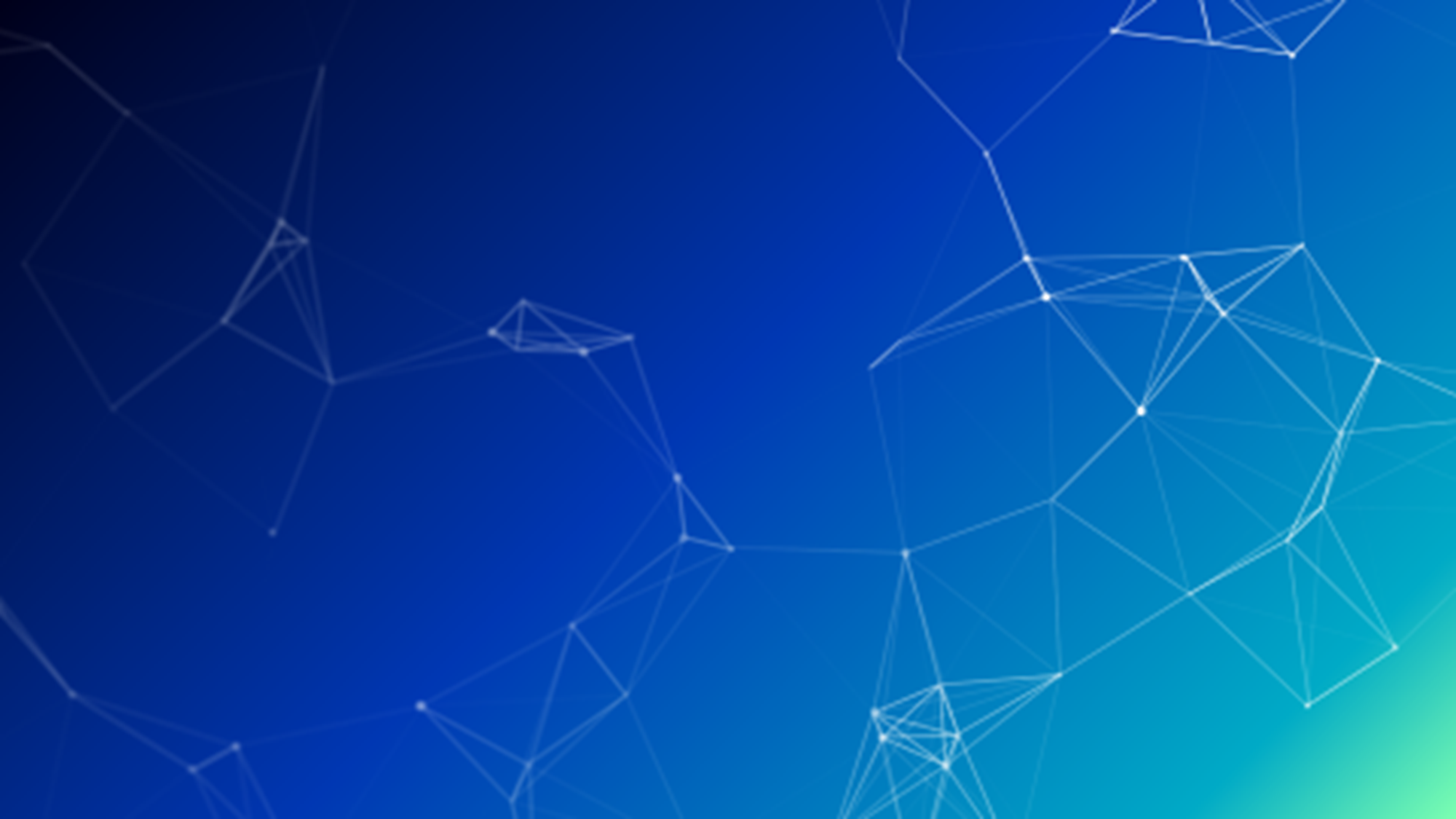 MODELO DE EVALUACIÓN
¿Que  evaluar ?


       LAS COMPETENCIAS
¿Para qué  evaluar ?

MEJORAR LOS APRENDIZAJE

MEJORAR LA PRACTICA PEDAGÓGICA
ENFOQUE DE EVALUACIÓN FORMATIVA
ENFOQUE POR COMPETENCIAS
¿Cómo evaluar ?

Instrumentos: RÚBRICAS,  LISTAS DE COTEJO, ETC. 
Otros instrumentos
¿Con qué criterios debo   evaluar ?
LOS ESTÁNDARES
LAS CAPACIDADES
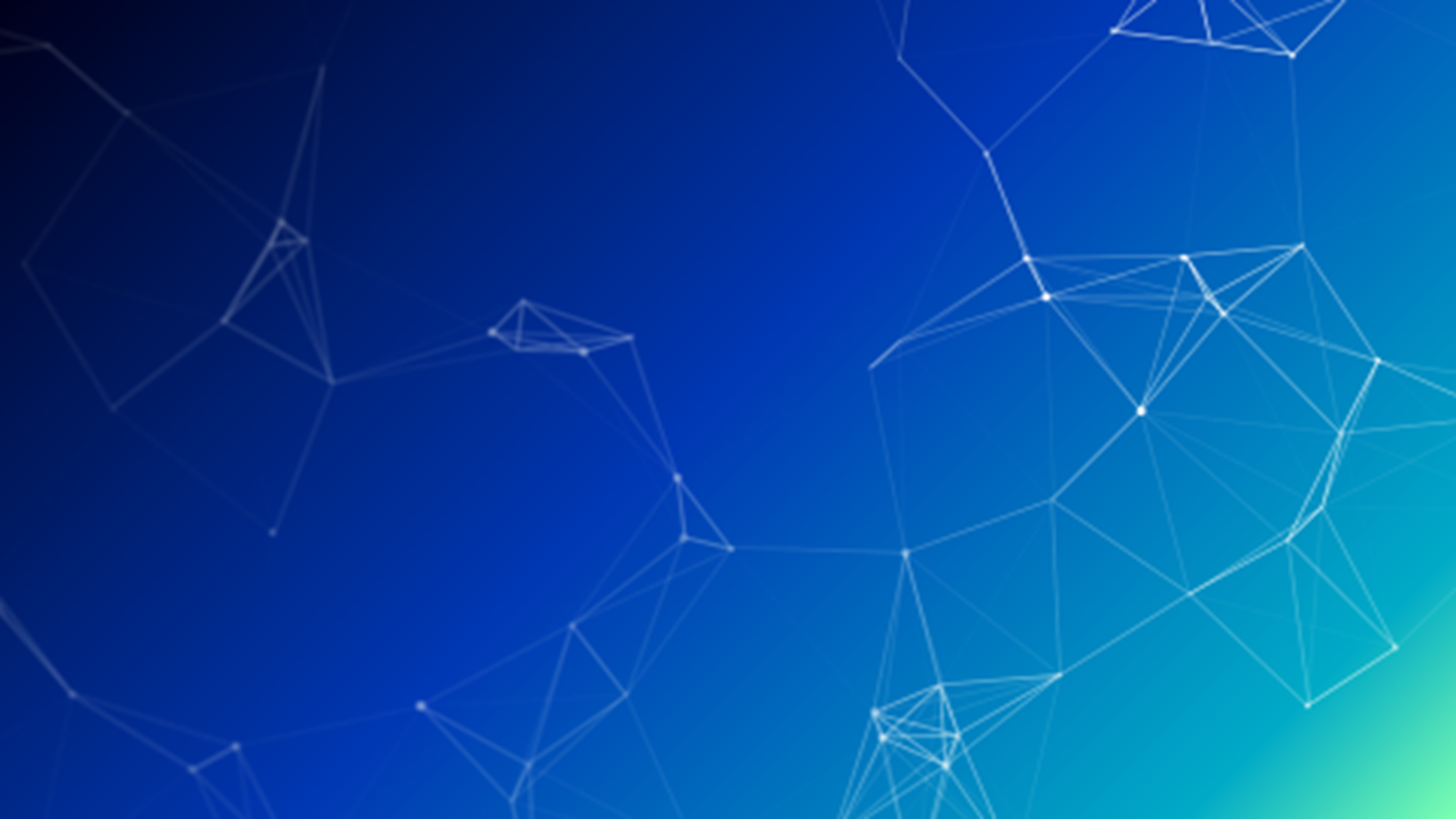 Caso
Inicio del segundo bimestre las docentes María, Carla y Josefa discutían sobre la finalidad de la evaluación. María decía que la evaluación era para el aprendizaje porque el objetivo final era mejorar el  mismo, Carla sostenía que finalidad de la evaluación  como aprendizaje porque la evaluación es un medio para poder lograr el mismo y Josefa decía que la finalidad de la evaluación era ver cuánto aprendió los estudiantes ; El profesor Wilson que estaba escuchando les narro la siguiente acción “hoy  he  desarrollado el tema la clasificación y seriación,   en el desarrollo de mi sesión de aprendizaje me di cuenta que  sólo tres  estudiantes  podían realizar la actividad; luego les he brindado  explicaciones y ahora varios de ellos lograron  lo que me propuse” finalmente les pregunta  ¿Cómo denominarían ustedes  a esta acción evaluativa que acabo de realizar:
A. Wilson realizó la evaluación del aprendizaje  porque llego  a la conclusión de  cuantos habían desarrollado  el aprendizaje
B. Wilson realizó la evaluación como aprendizaje  porque logró que los estudiantes aprendieran
C. Wilson realizó la evaluación  para el aprendizaje por que brindo orientaciones a los estudiantes para lograr el aprendizaje
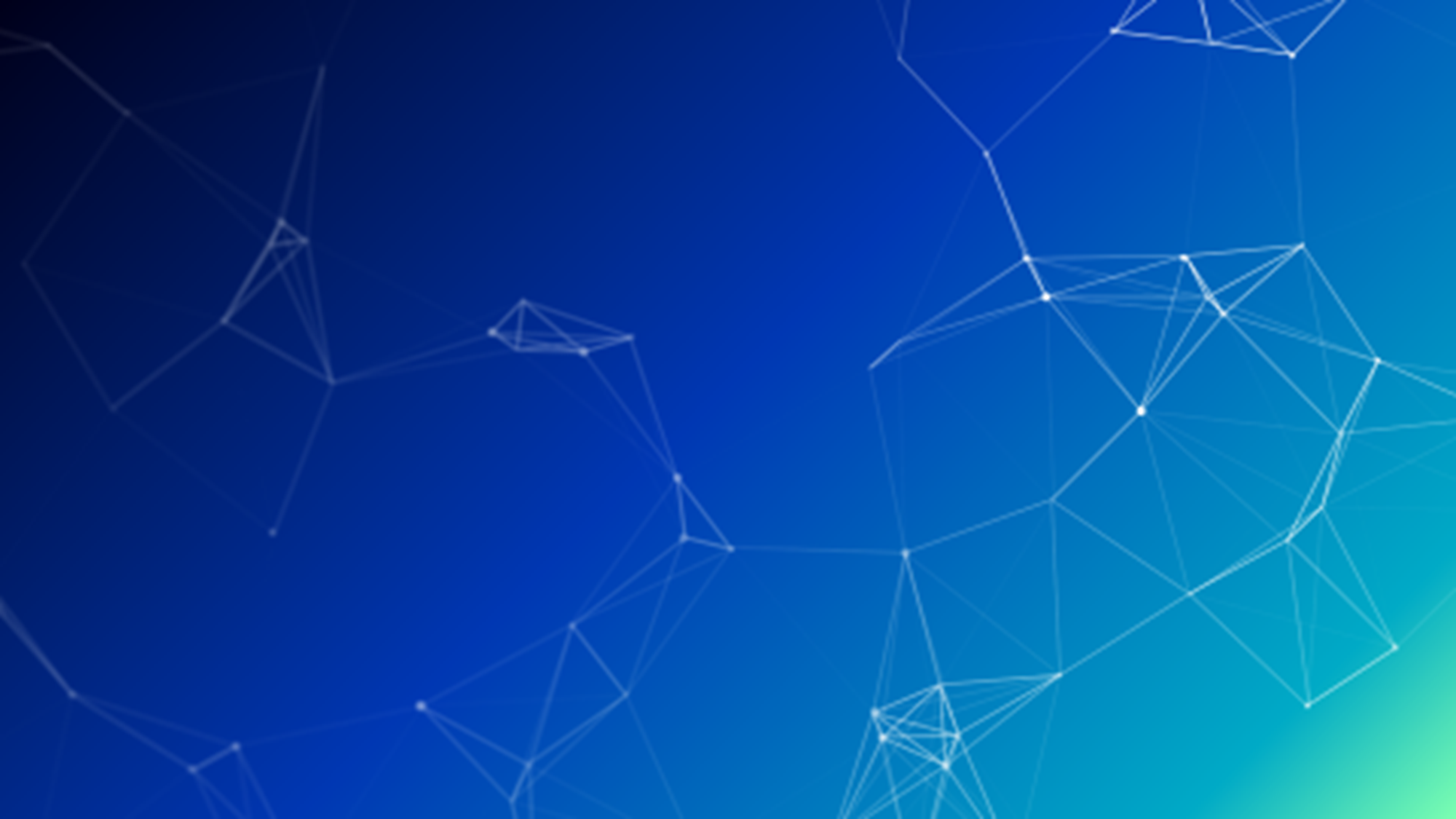 Evaluación para el  aprendizaje
ANDAMIAJE /RETROALIMENTACIÓN
Retroalimentación formativa
Enfoque formativo de la evaluación
Evaluación como  aprendizaje
AUTOEVALUACIÓN /METACOGNICIÓN
Evaluación del aprendizaje
CERTIFICACIÓN
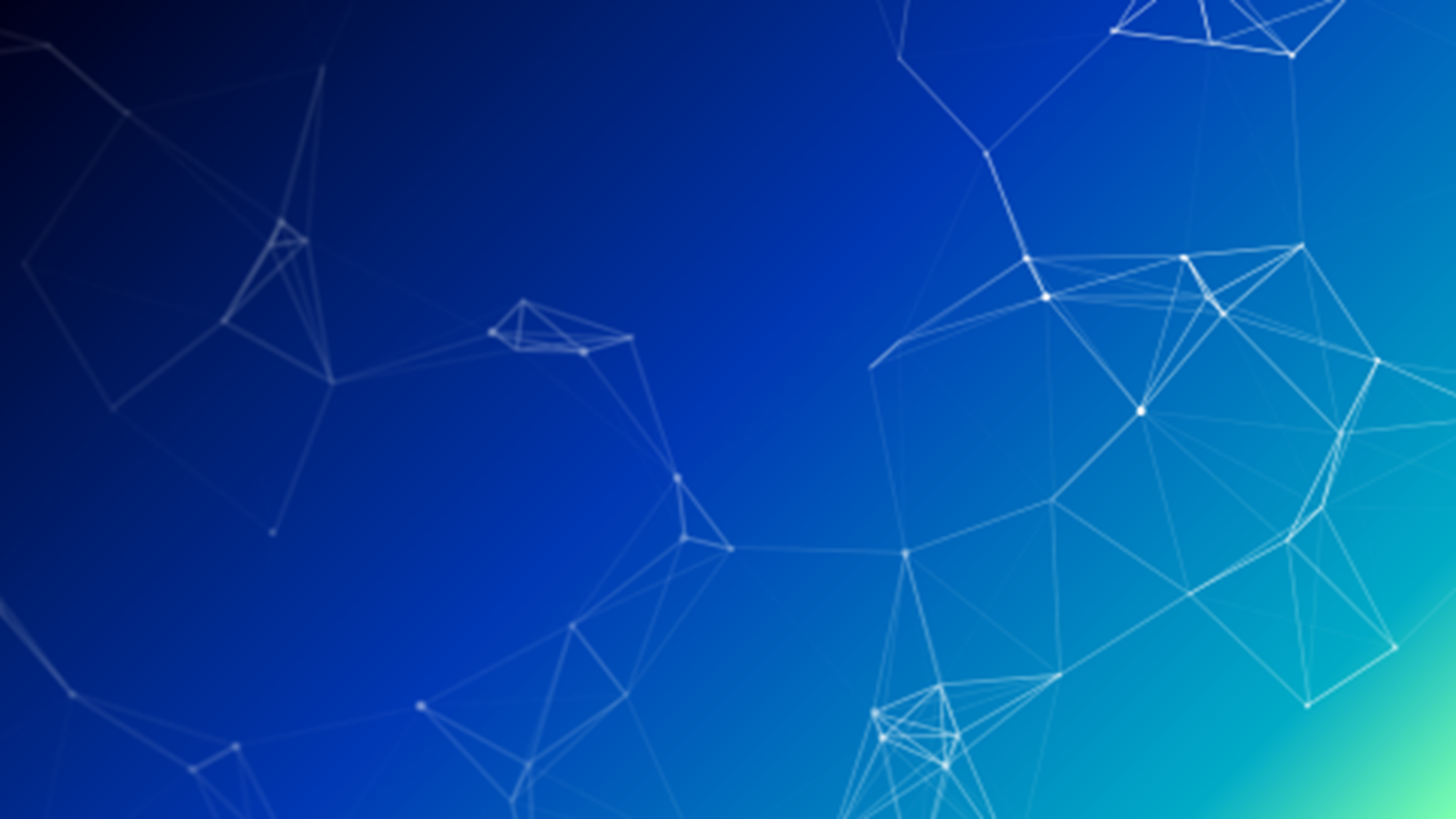 UN EJERCICIO  DE COMO DEBEMOS  ANALIZAR EVIDENCIAS Y RETROALIMENTAR  EN  LA ESTRATEGIA APRENDO EN CASA
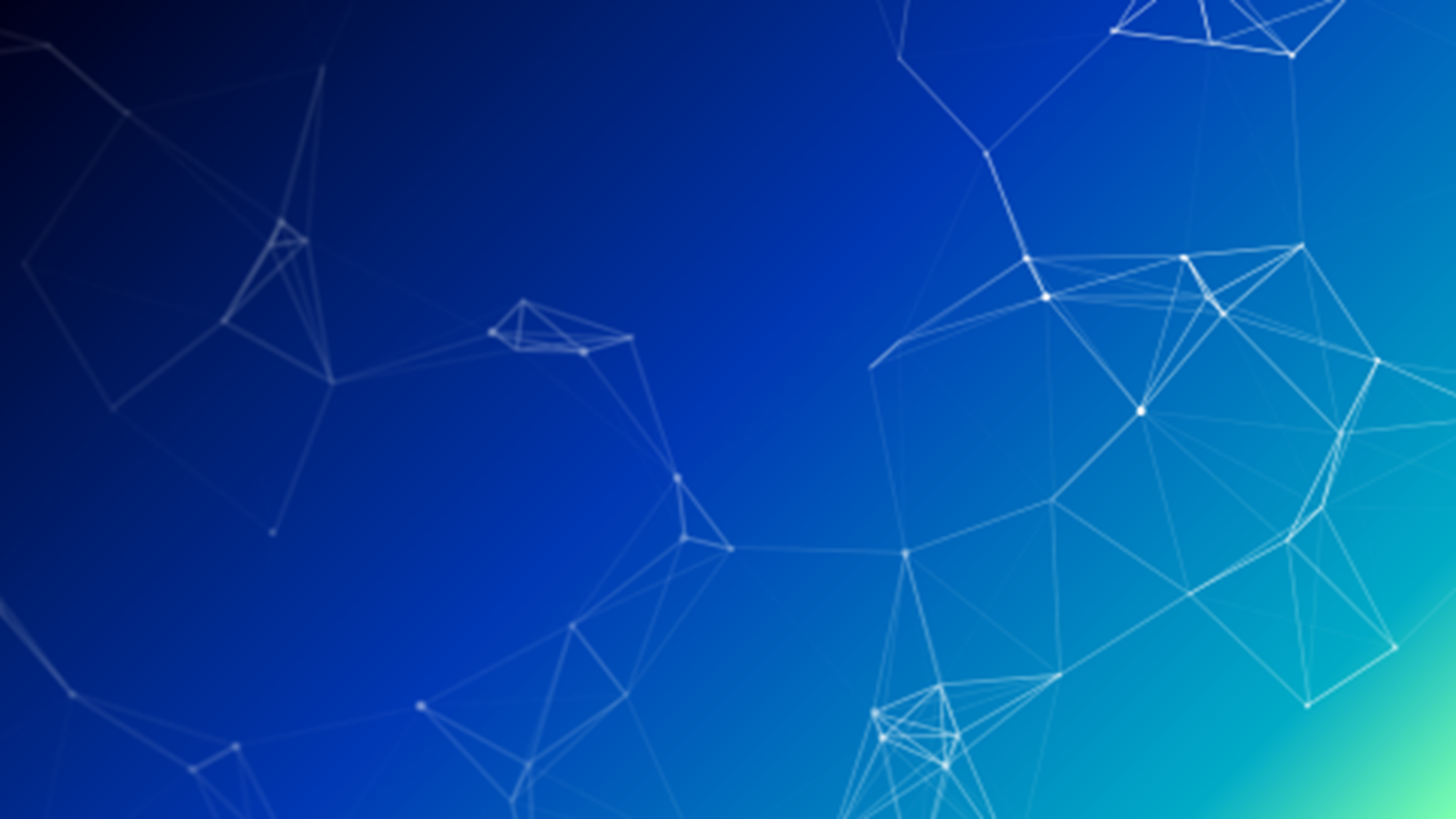 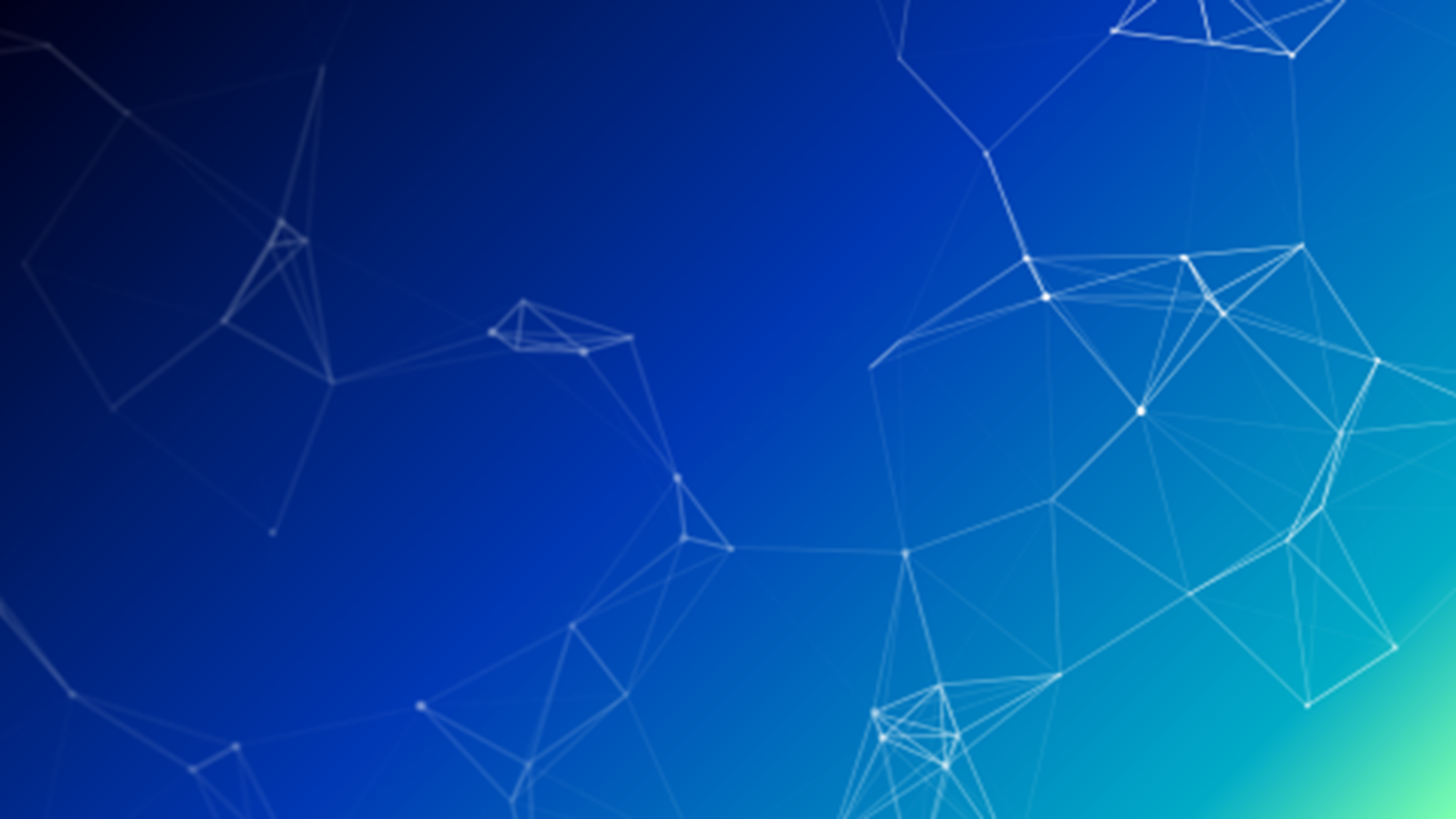 APRENDO EN CASA“Cuidamos nuestra salud promoviendo una cultura alimentaria saludable ”  EDA   Nº 7
Área:  Ciencia y ambiente 
Competencia: Explica el mundo físico basándose en conocimientos sobre los seres vivos, materia y energía, biodiversidad, Tierra y universo. 
 Actividad: “Nos nutrimos y ejercitamos para conservar la salud”
          Comprendemos la importancia de los carbohidratos en la salud
Evidencias. 
 Elabora  un texto  respondiendo  a la pregunta   ¿Cómo influyen los azúcares de los alimentos en la salud?
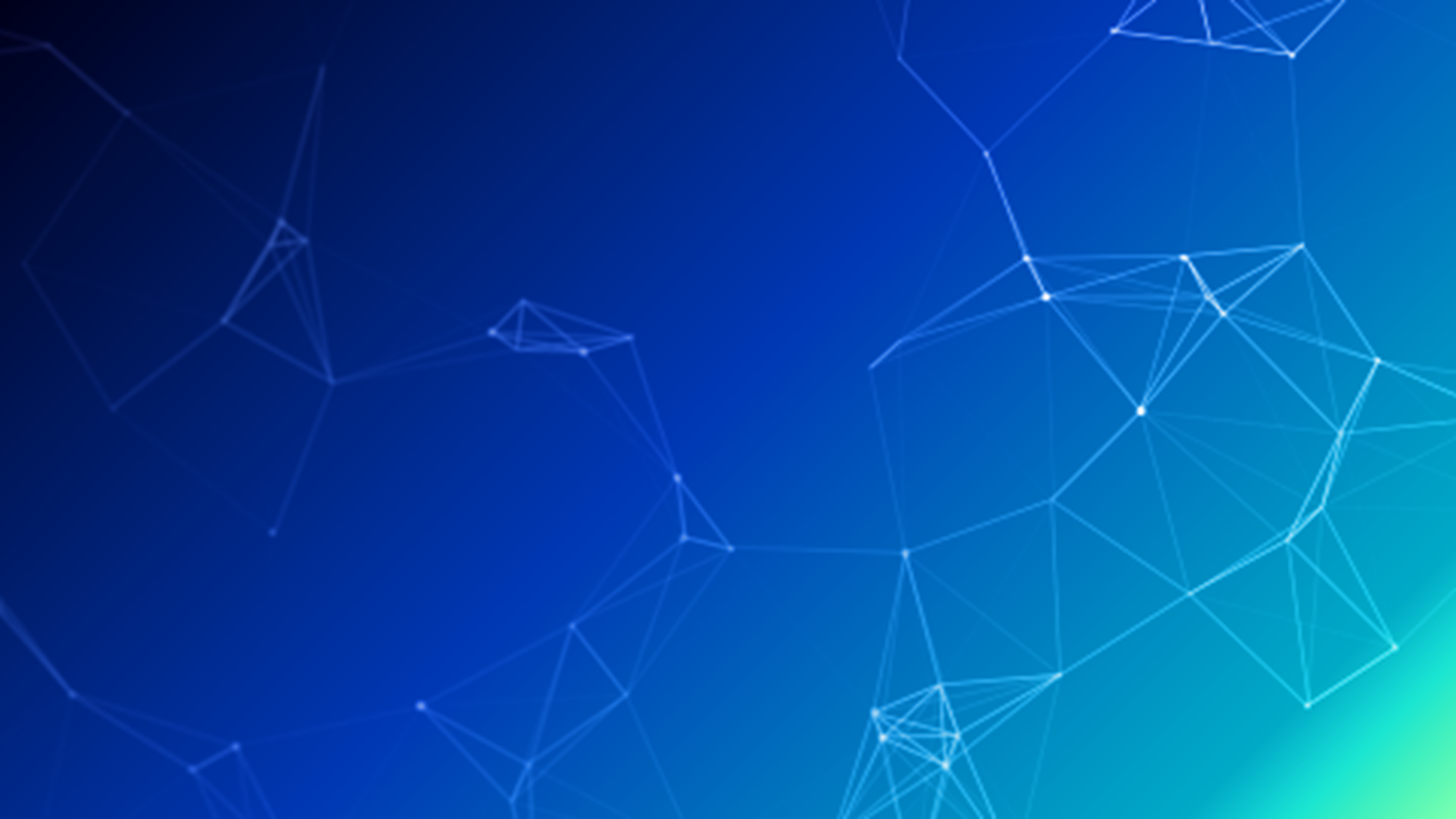 EVIDENCIAS 1.
Evidencia :
Elabora  un texto  respondiendo  a la pregunta   ¿Cómo influyen los azúcares de los alimentos en la salud?
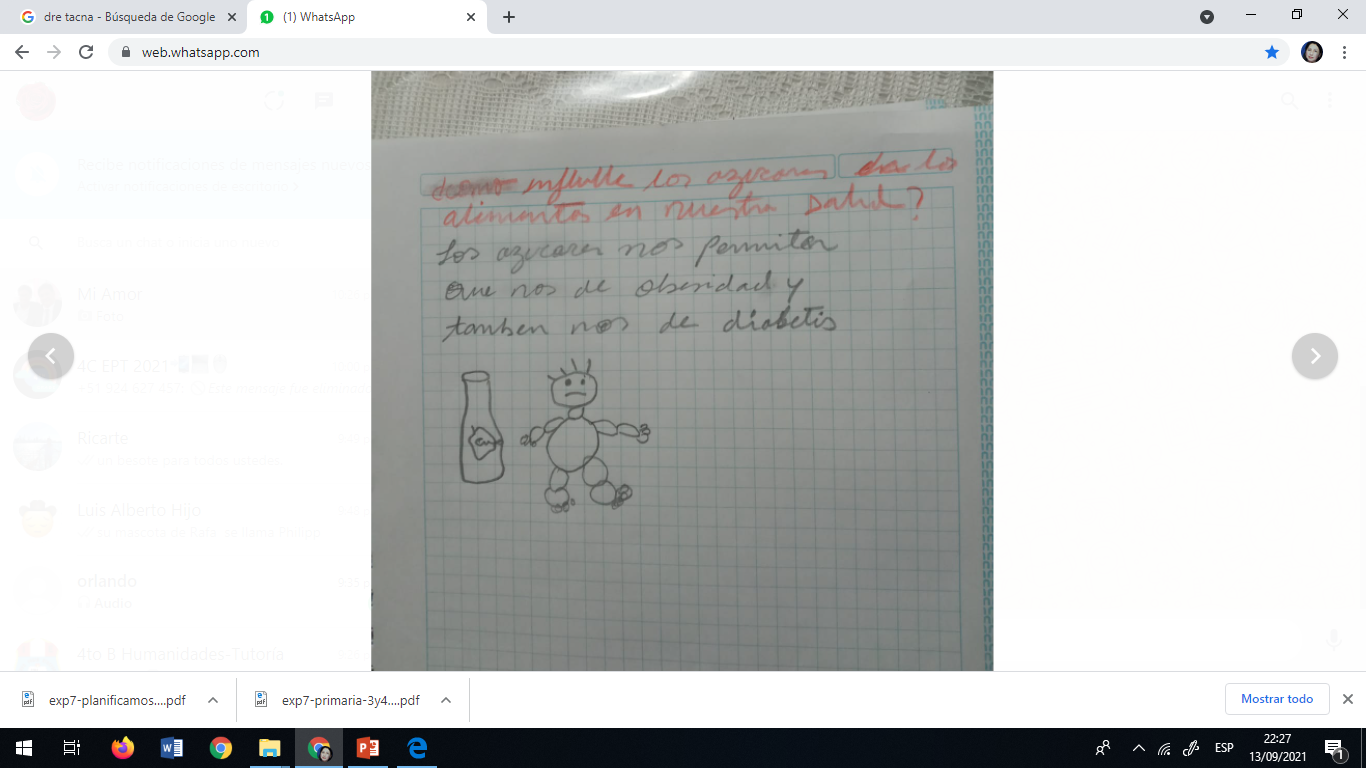 RETROALIMENTACIÓN
¿Que le tengo que  recomendar?
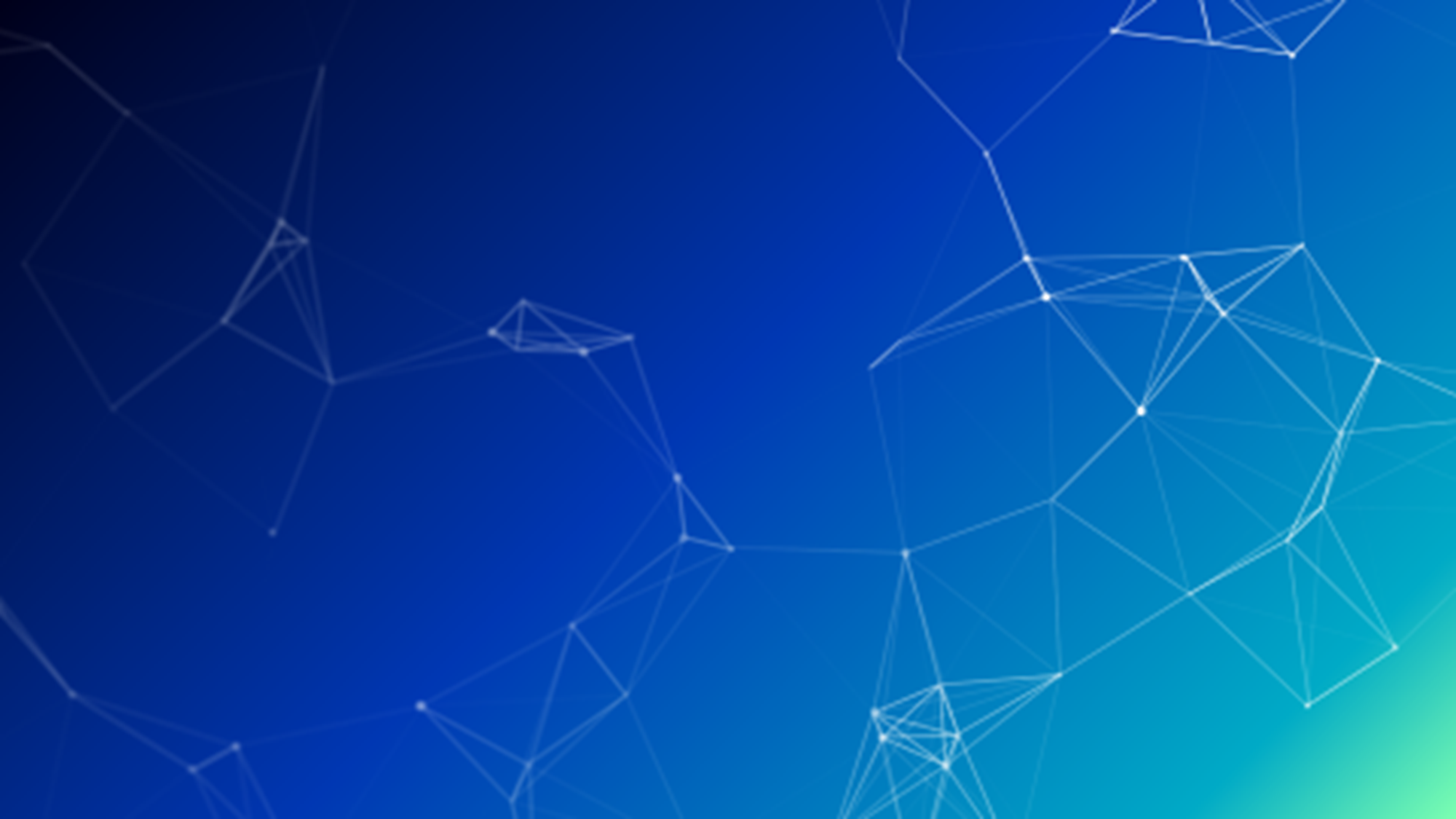 Criterios de  evaluación
Estándar
Capacidades
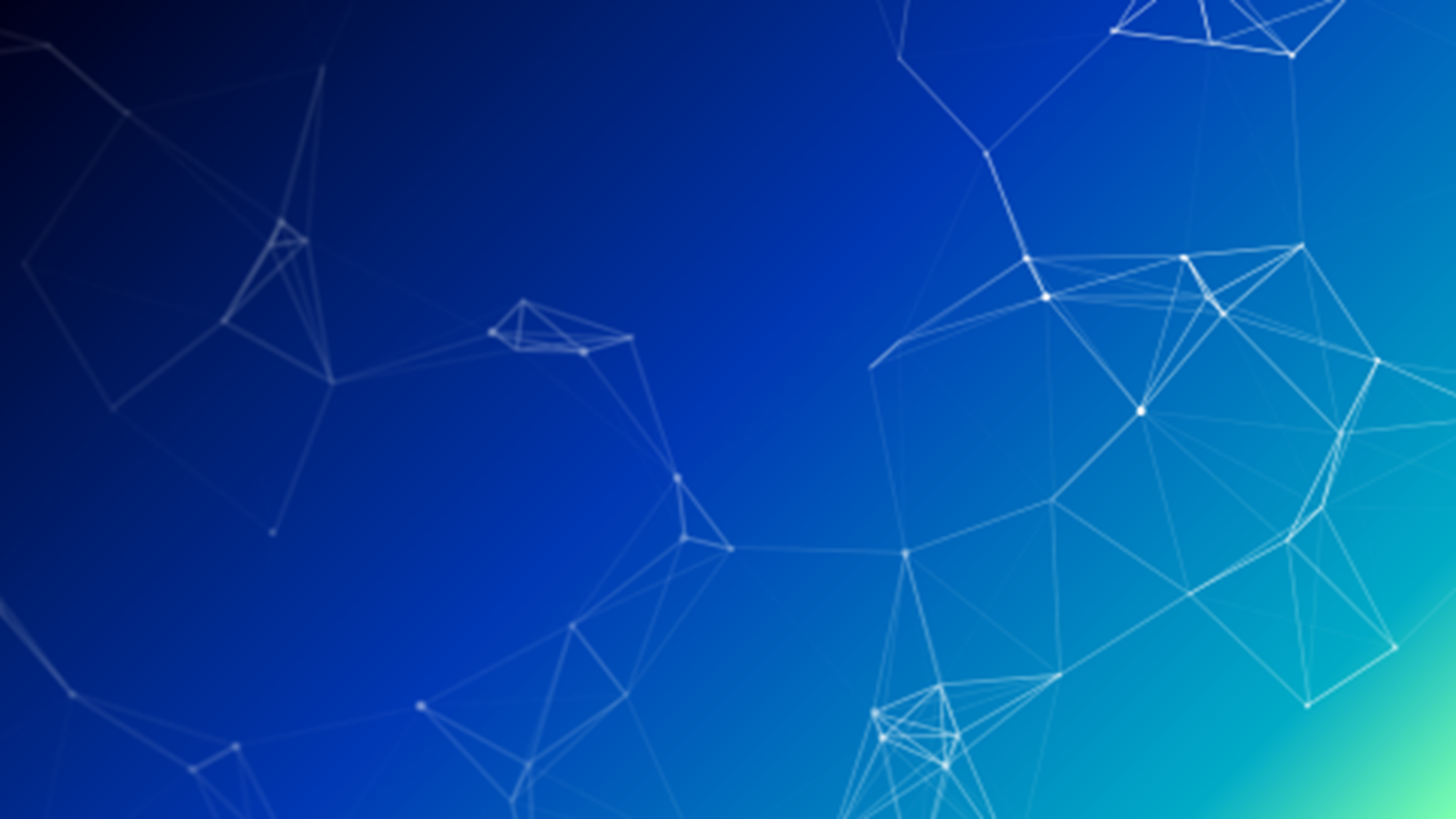 ESTANDAR  Y  CRITERIOS DE EVALUACIÓNExplica el mundo físico basándose en conocimientos sobre los seres vivos, materia y energía, biodiversidad, Tierra y universo.  IV
Explica, en base a evidencias documentadas con respaldo científico, las relaciones que establece entre: las fuentes de energía o sus manifestaciones con los tipos de cambio que producen en los materiales; entre las fuerzas con el movimiento de los cuerpos; la estructura de los sistemas vivos con sus funciones y su agrupación en especies; la radiación del sol con las zonas climáticas de la tierra y las adaptaciones de los seres vivos. Opina sobre los impactos de diversas tecnologías en la solución de problemas relacionados a necesidades y estilos de vida colectivas
• Plantea sus explicaciones iniciales y finales de acuerdo con la pregunta de investigación. 
• Explica, a partir de información confiable, la influencia de los azúcares de los alimentos en la salud.
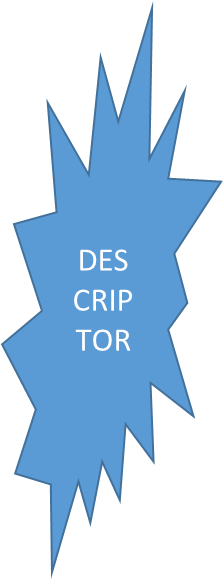 Plantea tus ideas  iniciales y luego de leer plantea  las  finales, de acuerdo con la pregunta de investigación
Explica, a partir de información brindada, la influencia de los azúcares de los alimentos en la salud.
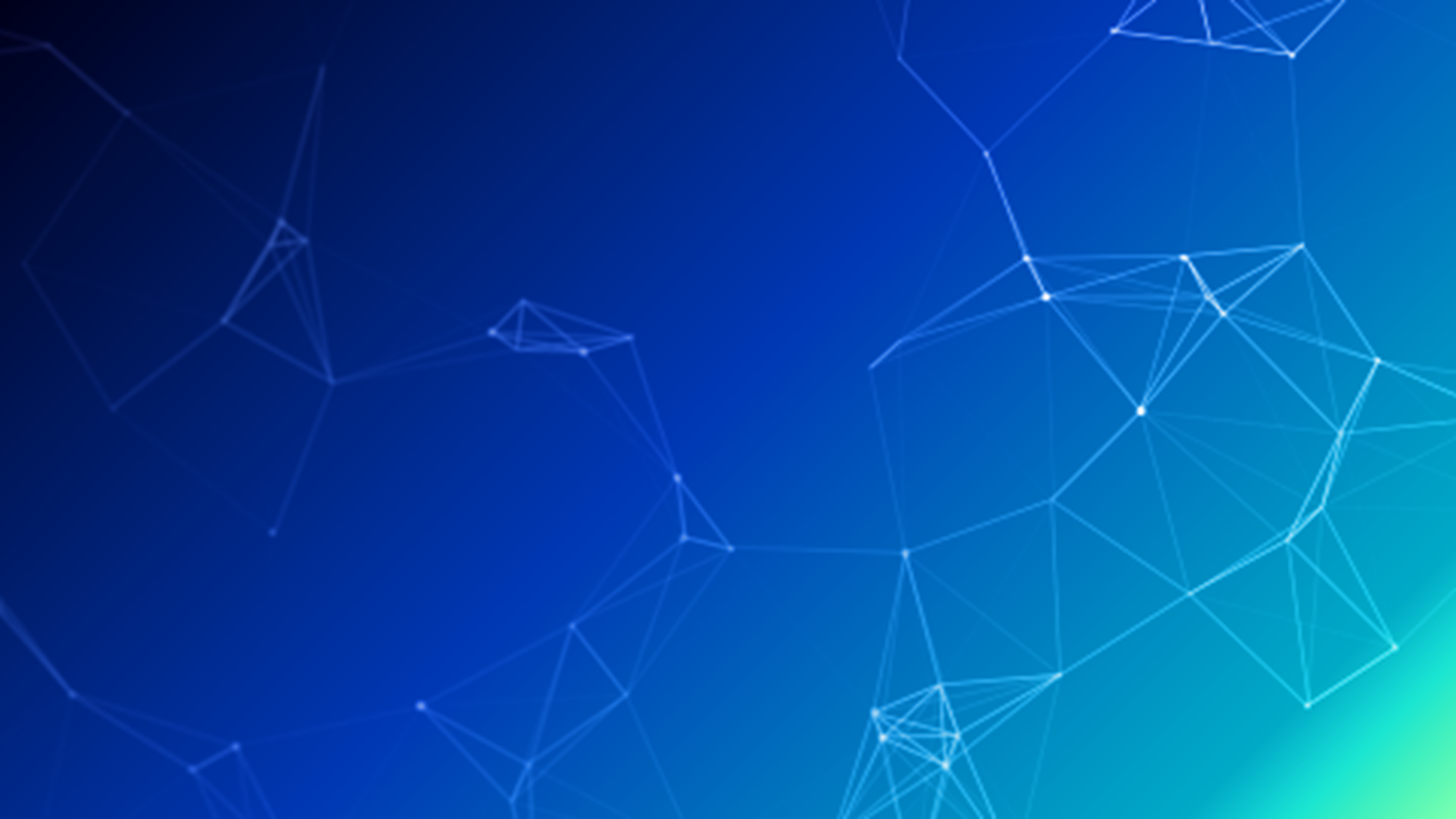 CAPACIDADES  DE LA COMPETENCIA
Comprende y usa conocimientos sobre los seres vivos, materia y energía, biodiversidad, Tierra y universo: Cuando es capaz de tener desempeños flexibles, es decir, establece relaciones entre varios conceptos y los transfiere a nuevas situaciones. Esto le permite construir representaciones del mundo natural y artificial, que se evidencian cuando el estudiante explica, ejemplifica, aplica, justifica, compara, contextualiza y generaliza sus conocimientos. 

 Evalúa las implicancias del saber y del quehacer científico y tecnológico: Cuando identifica los cambios generados en la sociedad por el conocimiento científico o desarrollo tecnológico, con el fin de asumir una postura crítica o tomar decisiones, considerando saberes locales, evidencia empírica y científica, con la finalidad de mejorar su calidad de vida y conservar el ambiente.
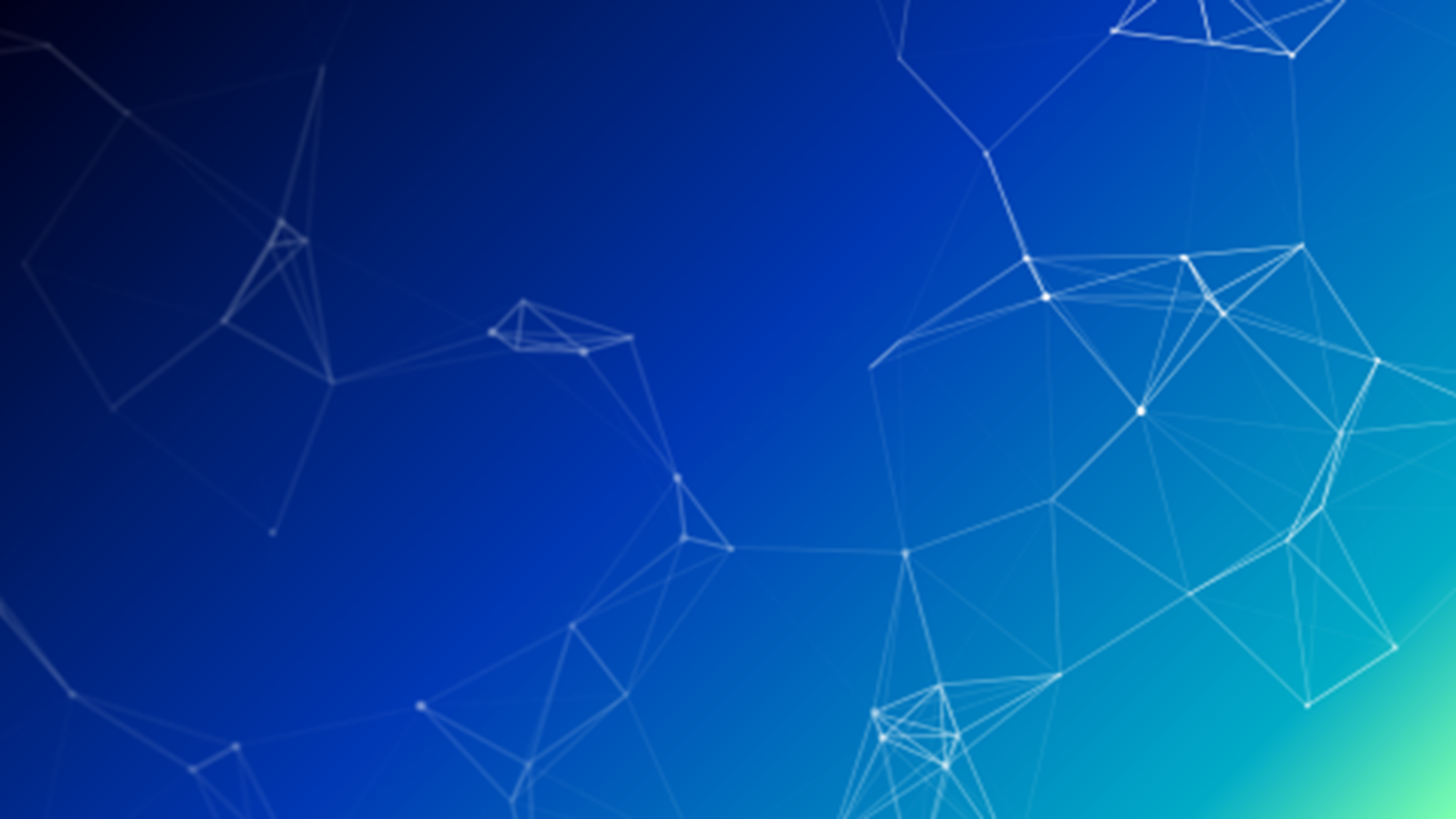 Instrumento   de evaluación :  lista de cotejo – rúbrica
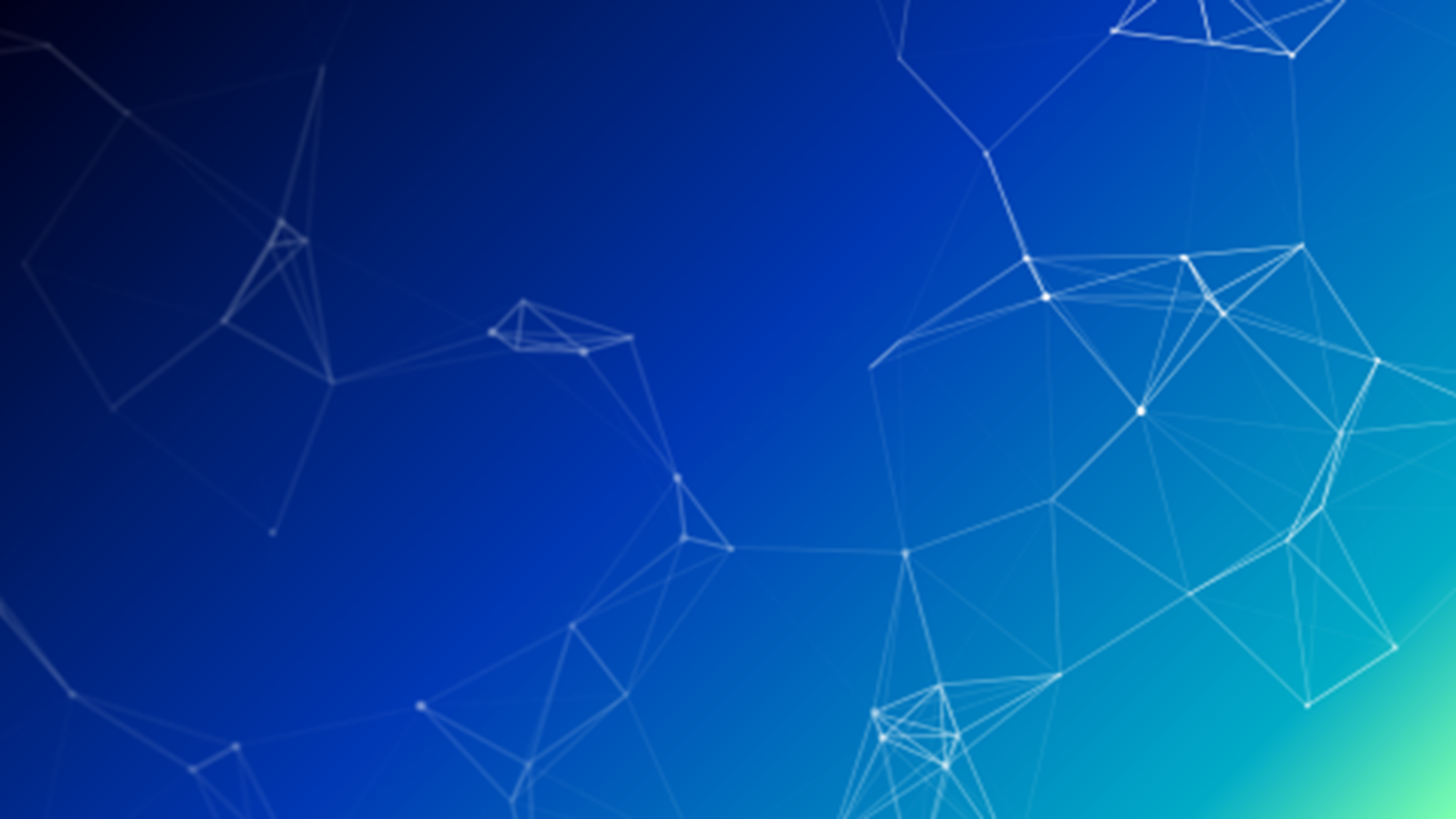 Rubrica
Instrumento de evaluación – devolución
Criterios , valoración  y Descriptores 
Holística y   analíticas 
Complejidad  puede ser de conocimientos o habilidades
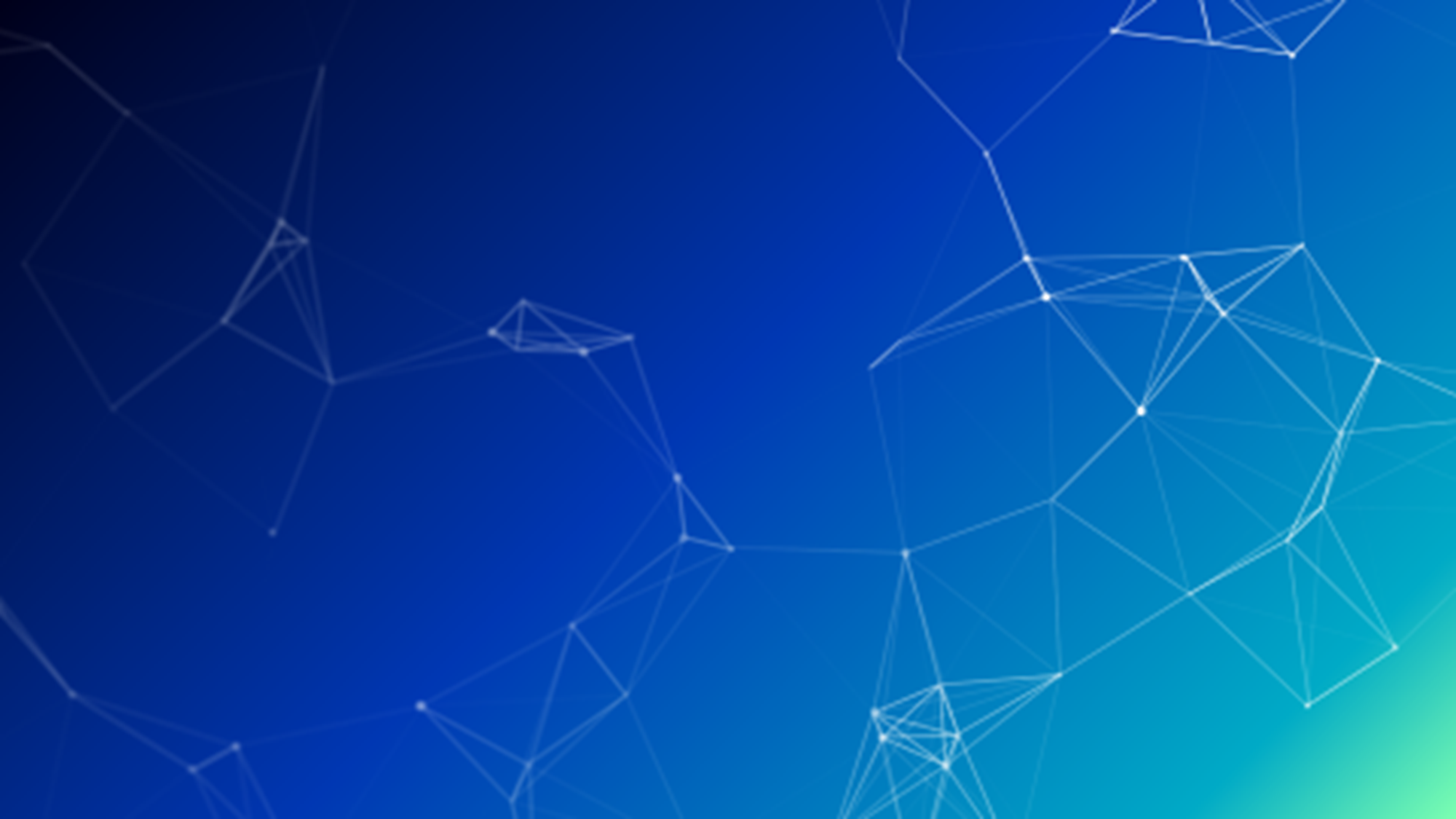 Los criterios de evaluación
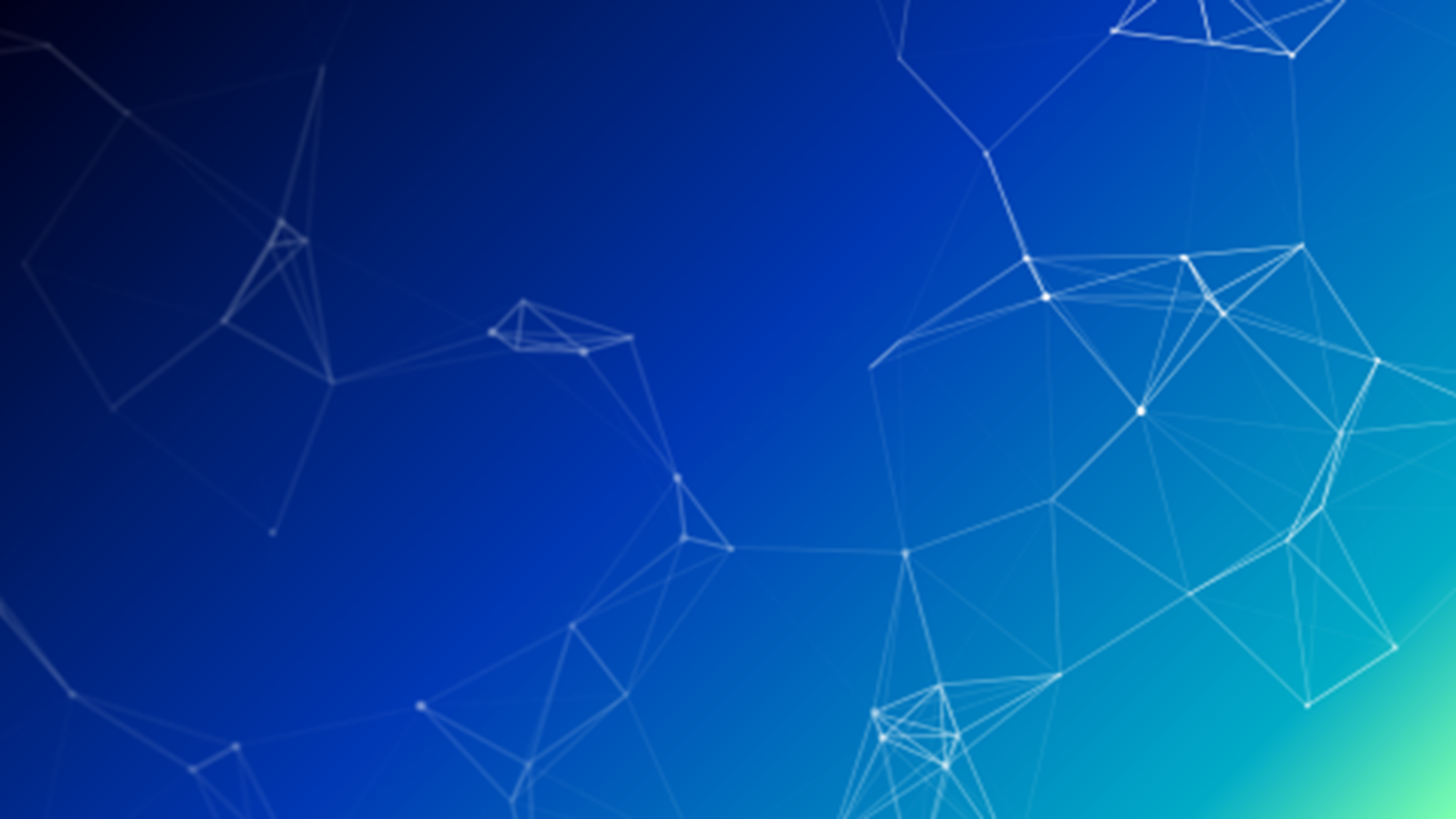 LOS CRITERIOS DE EVALUACIÓN
ELABORADOS CON LOS ESTUDIANTES, ELLOS TENDRAN CLARO HACIA DONDE DEBEMOS IR,
TRANSPARENTES 
COMPARTIDOS
PÚBLICOS
LO CUAL FAVORECE  LA METACOGNICIÓN, Autoevaluación y evaluación entre pares
PLANIFICAR  SUS RECORRIDOS DE APRENDIZAJE
¿POR QUE ES NECESARIO LOS CRITERIOS DE EVALUACIÓN?
Nos permite acompañar el recorrido de los aprendizajes de  los estudiantes
Seria un  como un mapa de ruta de los aprendizajes
Deben ser específicos de cada situación
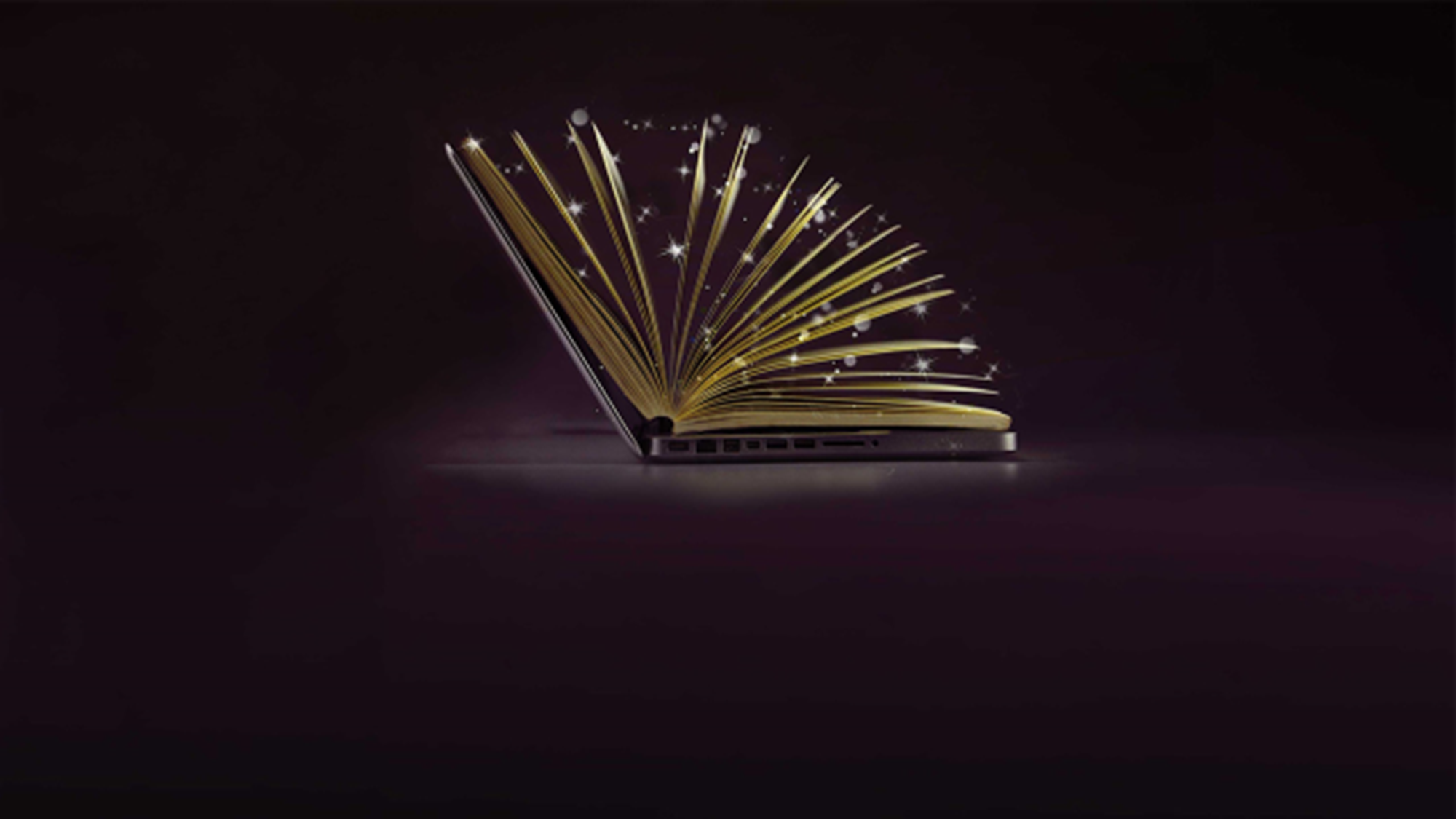 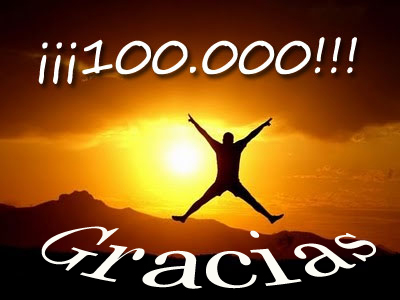 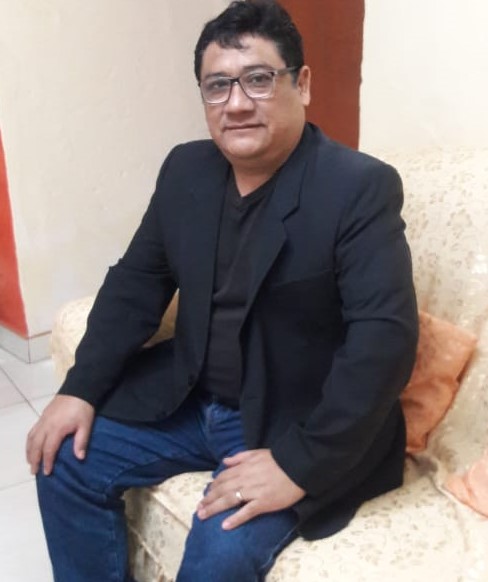